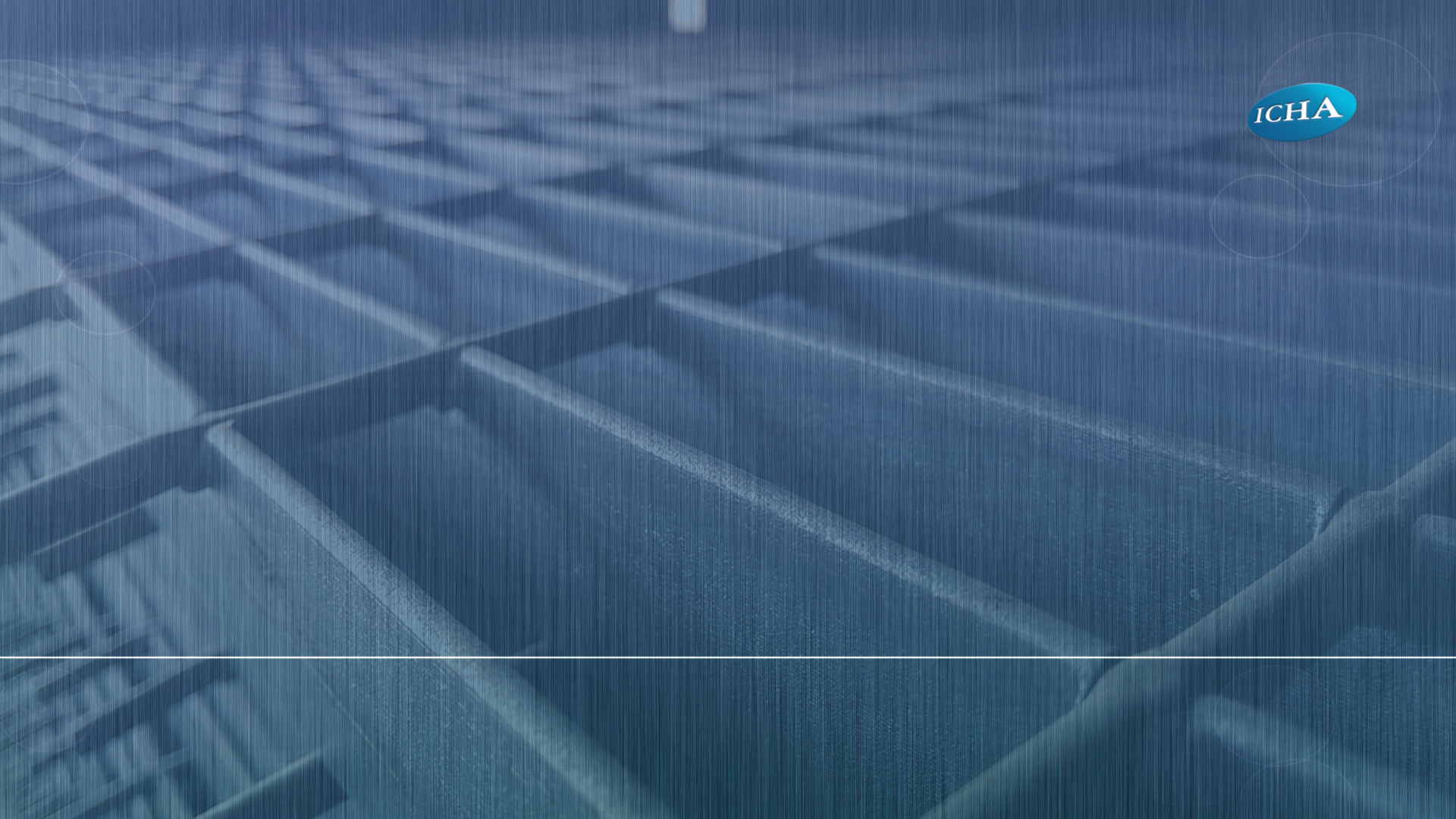 INSTITUTO CHILENO DEL ACERO
PERFILES DE ACERO
CONFORMADOS EN FRIO
Octubre 2018
Sergio Córdova Aldana
Ingeniero Civil UCh.
TEMARIO:
Sesión 2
Antecedentes normativos
Materiales
Espesores
Recubrimientos
Tipos de productos
DEFINICION:  PRODUCTOS DE ACERO CONFORMADOS EN FRIO
Productos:  Diferentes geometrías comerciales y/o especiales

Material:  Acero negro o recubierto

Proceso de fabricación:  Conformado en frío

Característica:  Elementos de pared delgada (bajo espesor)

Nombre internacional:  Cold-formed steel (CFS)
ANTECEDENTES NORMATIVOS
Tema	Norma asociada                                                                                                         _  
Diseño estático:	NCh427-2  Construcción - Estructuras de acero – Parte 2: Diseño de miembros estructurales de acero conformados en frío
	En consulta pública

Diseño sísmico:	Pendiente

Perfiles abiertos:	NCh3576:2018  Acero - Perfil abierto estructural de acero al carbono conformado en frío

Perfiles cerrados:	NCh3518:2017 Acero - Tubular estructural de acero al carbono conformado en frío soldado con una costura – Requisitos

Perfiles galvanizados:	NCh3378 en elaboración

Aceros:	NCh203:2006  Acero para uso estructural - Requisitos
MATERIAL:  ACERO
“Pared delgada”                   vs.                     “Pared gruesa”
0.3-0.4-0.5-0.6-0.8-1.0-1.2-1.5-2-3-4-6-8-10-12-16-18-22-25-32-50-75-100-120…
Pandeo local “permitido”
 Secciones esbeltas
 Propiedades efectivas
 Elementos atiesados
 Fabricación por plegado
Pandeo global 
 Secciones compactas (semi)
 Propiedades brutas
 Elementos planos
 Soldados ó laminados caliente
Diseño AISI
Diseño AISC
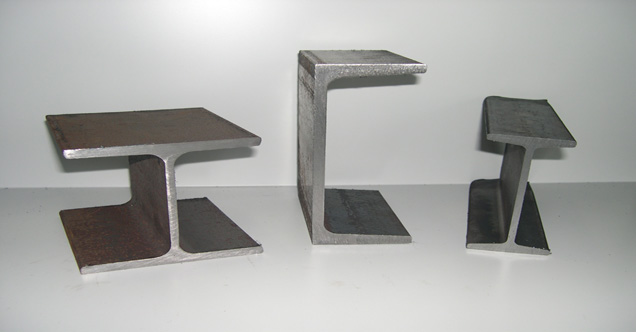 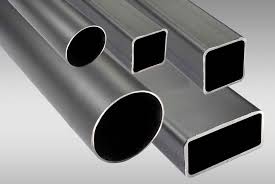 MATERIAL:  ACERO
Acero de “bajo espesor” en diferentes formatos
Espesores (típ):  0.3 / 0.4 / 0.5 / 0.6 / 0.8 / 1.0 / 1.2 / 1.5 … / 2 / 3 / 4 / 5 / 6 mm
Formato:  Bobinas (rollos) de anchos estándares y “a pedido”.  Ej. 4’ = 1220 mm
Peso bobinas entre valor mínimo y máximo transportable: Ej. 5 ton  a 25 ton
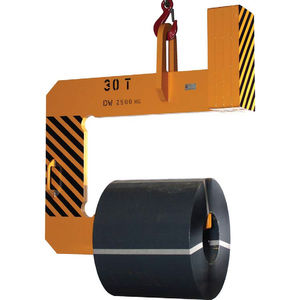 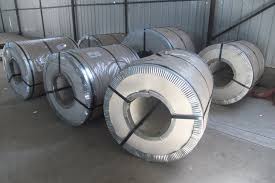 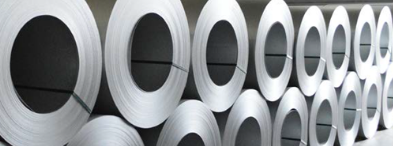 Embalaje
Almacenaje: Stock
Manipulación
MATERIAL:  ACERO
Acero Calidad Comercial (hojalata):  No interesa cifra de resistencia mecánica sino composición química o alguna propiedad especial (Ej. alta deformación).
Acero Calidad Estructural (lámina):  Cifra mecánica garantizada, fluencia, rotura, % elongación, composición química y tratamientos térmicos.
Por su bajo espesor requiere un recubrimiento metálico estándar aplicado en continuo para evitar la oxidación (rara vez se suministra “acero negro” salvo que sea para aplicar un recubrimiento especial en un proceso posterior).
Ejemplo calidad estructural:
	ASTM A792: Protección Zincalum, Grado estructural 33 ksi hasta 80 ksi
	ASTM A653: Protección Galvanizado, Grado estructural 33 ksi hasta 80 ksi
MATERIAL:  ACERO
A partir de un “desbaste plano” (plancha gruesa obtenida por laminación en caliente ) se aplica un proceso de “laminación en frío” alternado con “tratamientos térmicos”.
Laminación en frío:  Proceso continuo de reducción de espesor a partir de un “desbaste plano” mediante alta presión por rodillos sucesivos, combinado con tensión longitudinal y un proceso de enfriamiento (bajo T° cristalización).
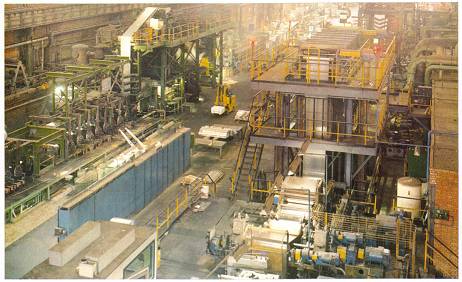 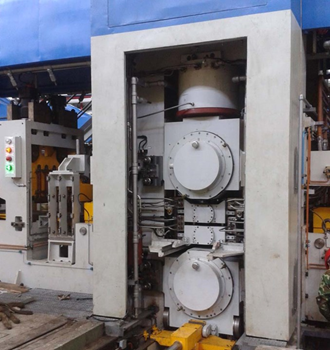 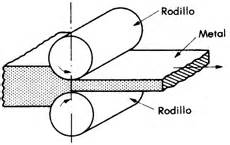 Proceso de laminación
Caja de laminación
Línea de laminación en frío
MATERIAL:  ACERO
El proceso deforma la estructura interna del acero (grano esférico) alargando los “granos” en una dirección a medida que se reduce el espesor.  Ello genera un endurecimiento del material hasta que la laminación deja se ser efectiva.
Tratamiento térmico (recocido):  Mediante la aplicación de calor la estructura interna vuelve a ser esférica, recupera su ductilidad y puede volver a laminarse.
El proceso se repite hasta el espesor requerido y se termina con un tratamiento térmico y un proceso de alivio de tensiones mediante el estiramiento de 1% a 2% para lograr total planitud superficial (tenso-nivelado a pedido).
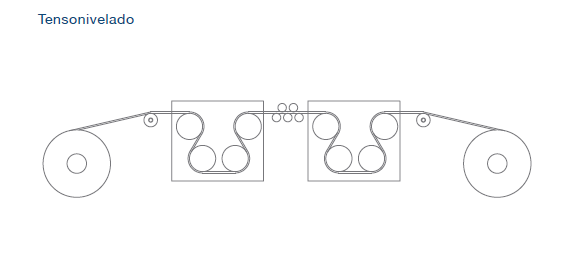 MATERIAL:  ACERO
Caso especial:  Si no se realiza el último tratamiento térmico se obtiene un acero denominado comercialmente como Full Hard.
	Tiene un límite de fluencia muy alto (80 ksi), que se acerca al limite de rotura pero carece de rango plástico.
	Pregunta:  Qué pasa si se pliega en ángulos??


RECUBRIMIENTOS: ESPESORES
El recubrimiento es esencial para la protección del acero en bajo espesor para evitar los efectos de la corrosión.
Recubrimientos aplicados en procesos continuos:  Coil coating
Metálicos:  Zincalum, galvanizado, cromado,…aportan protección
Orgánicos:  Pinturas aportan protección y estética
Típicos para uso estructural:  Protección es parte del material
	ASTM A792: Protección Zincalum, aleación de zinc con aluminio (Az50)
	ASTM A653: Protección Galvanizado, en base a zinc (G40, G60, G90)
	Típicamente se encuentran hasta 2 mm de espesor
	Sobre 2 mm se encuentra en acero negro para ser protegido por procesos posteriores, continuos o discontinuos, metálicos u orgánicos.
RECUBRIMIENTOS: ESPESORES
En pared delgada los espesores de recubrimiento son bajos, por ende se miden por una densidad superficial, oz/ft2, que se puede homologar a un “espesor equivalente”

WARNING:  El espesor nominal incluye el recubrimiento
en = ea + er  ± 
ea
RECUBRIMIENTOS: ESPESORES
ASTM A792					ASTM A653
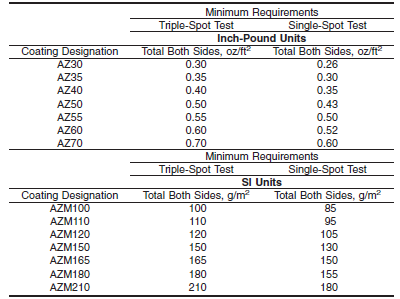 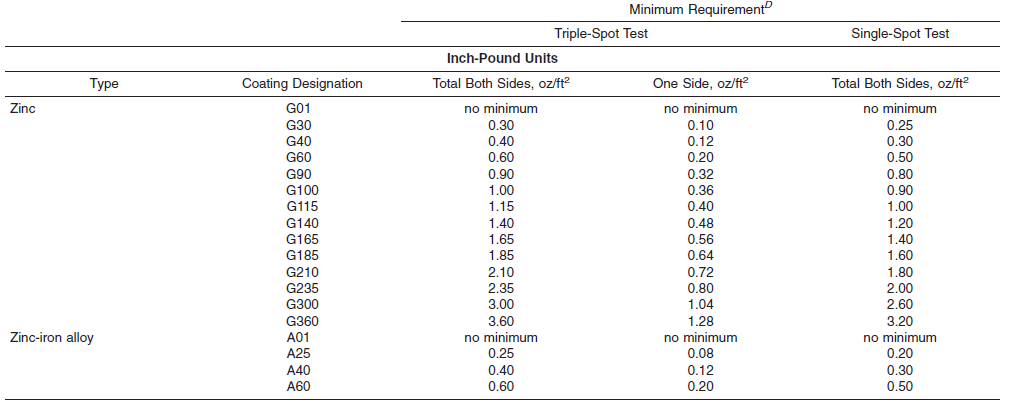 RECUBRIMIENTOS:  ESPESORES
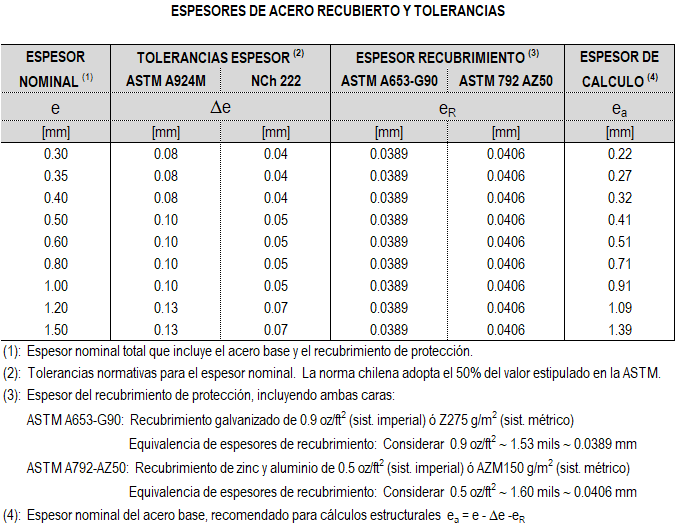 RECUBRIMIENTOS:  ESPESORES
Tolerancias:
Acero (materia prima):	± 10%	    afecta el producto
Diseño AISI:			± 5%	    afecta el cálculo

Para reflexionar:
¿Ambas tolerancias se refieren a lo mismo? 
¿Cómo resolver la discrepancia?
Comprar aceros con espesores mayores, especiales??
Realizar los cálculos descontando la tolerancia o un % de ella??
TIPOS DE PRODUCTOS DE ACERO CONFORMADOS EN FRIO
El tipo de producto depende del tipo de proceso de fabricación
Plegar  Doblado discreto
Conformar  Plegar en continuo
Productos de pared delgada:
Cubiertas y revestimientos
Placas colaborantes (steel deck)
Hojalatería
Costaneras
Perfiles livianos recubiertos, carpintería metálica (Ej. Metalcon)
Perfiles cerrados (tubos) y abiertos
Perfiles soldados esbeltos!!!  Se pueden usar??
TIPOS DE PRODUCTOS DE ACERO CONFORMADOS EN FRIO
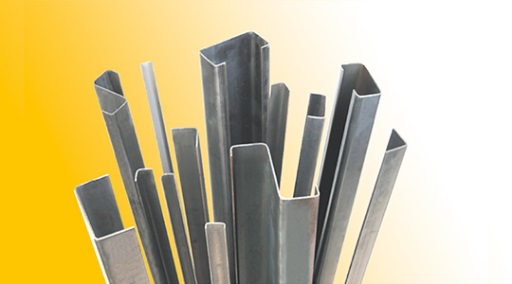 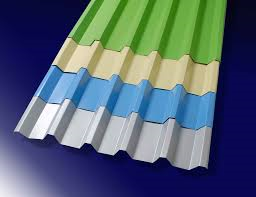 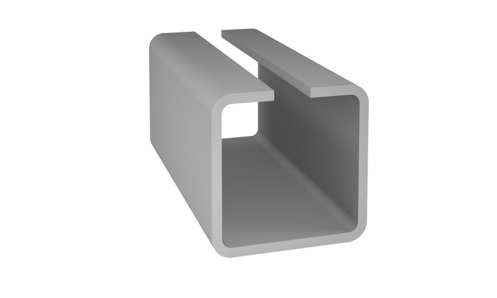 Cubiertas y revestimientos
Perfiles estructurales
Perfiles livianos cerrados y abiertos
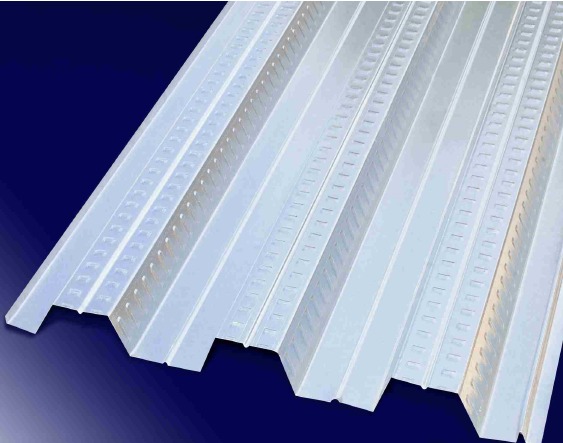 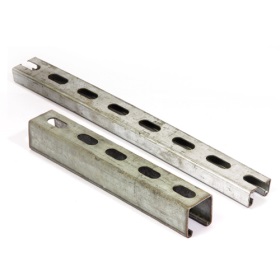 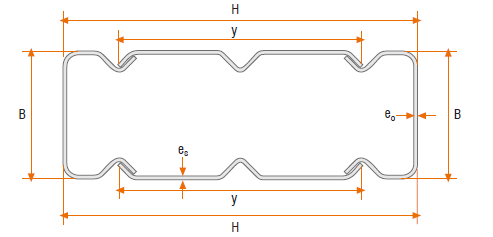 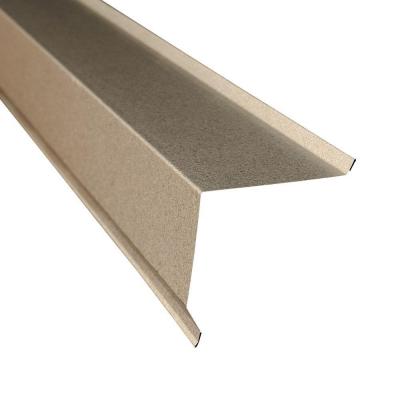 Perfiles “propietarios”
(Tubest, M, otros)
Hojalatería
Placa colaborante
Perfiles especiales